UBND QUẬN LONG BIÊN
TRƯỜNG MN HOA HƯỚNG DƯƠNG
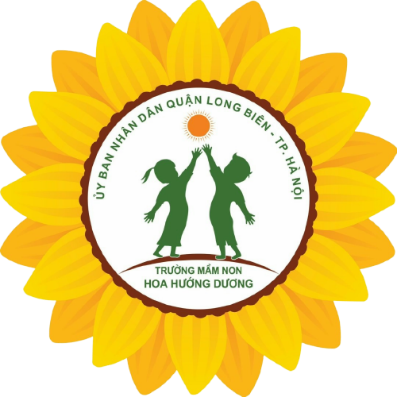 LĨNH VỰC KHÁM PHÁ KHOA HỌC
Làm thí nghiệm
Cái gì sẽ tan trong nước
Lứa tuổi : 5-6 tuổi
Giáo viên: Nguyễn Thị Mỹ Linh
Hát
“Điều kì lạ quanh ta”
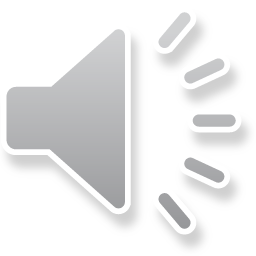 Hoạt động
Cái gì sẽ tan trong nước
Thí nghiệm 1: 
 Cho đường và sỏi vào nước
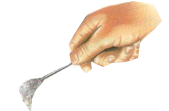 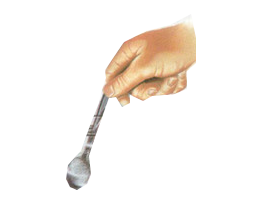 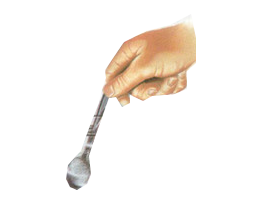 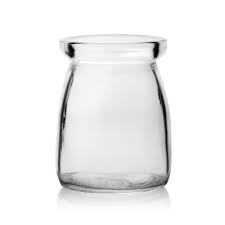 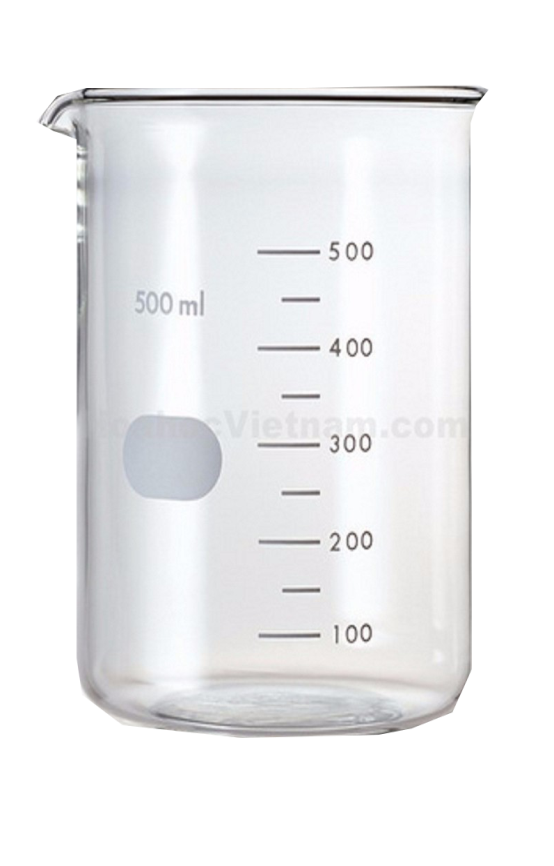 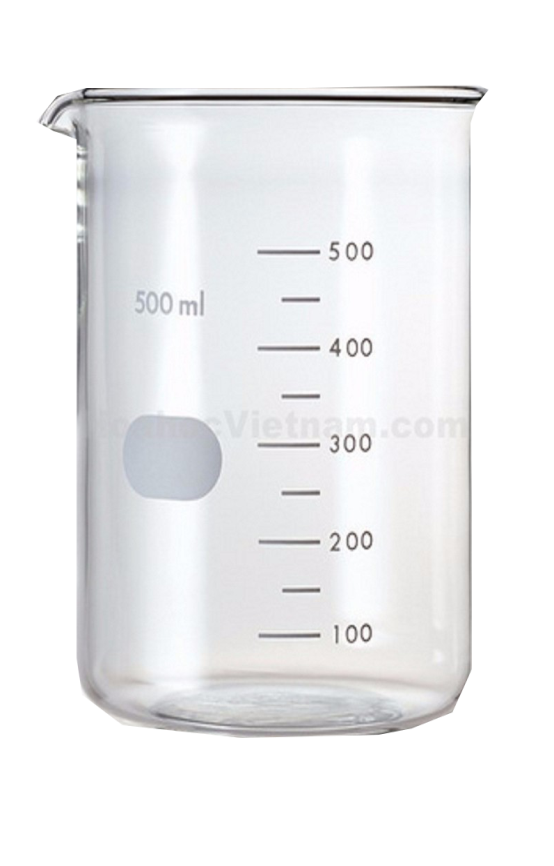 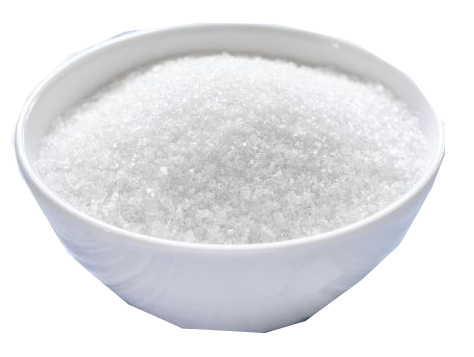 Đường
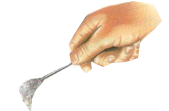 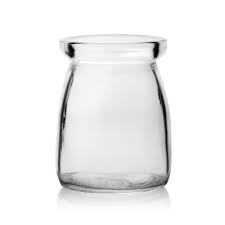 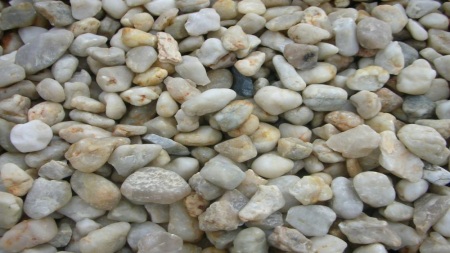 Sỏi
Đường tan trong nước
Sỏi
 không tan trong nước
Thí nghiệm 1: 
 Cho muối và gạo vào nước
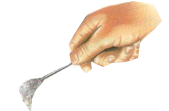 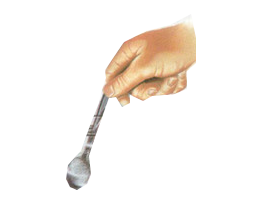 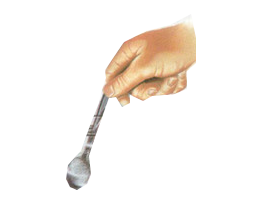 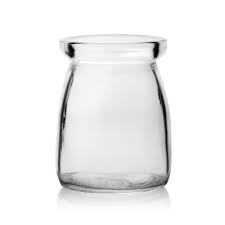 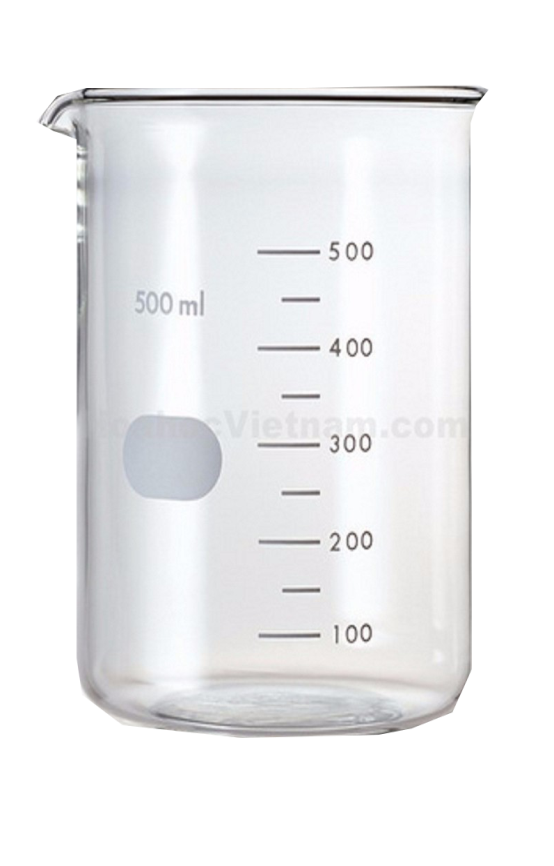 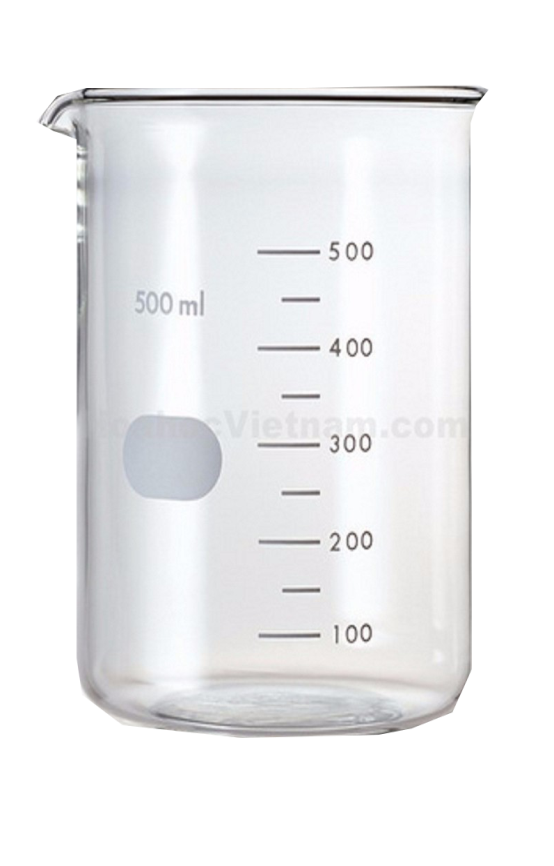 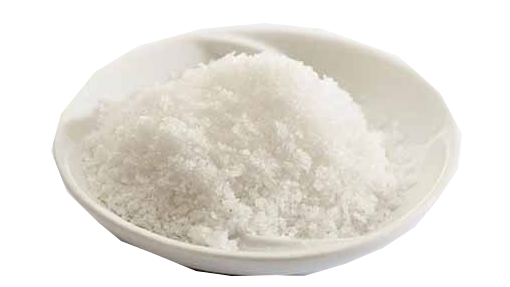 Muối
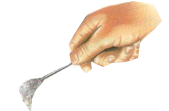 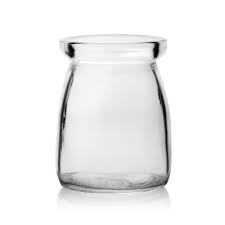 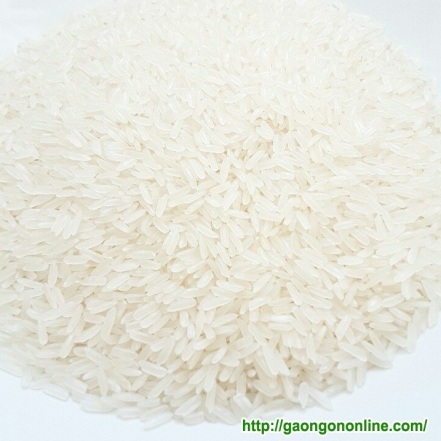 Gạo
Gạo không tan trong nước
Muối tan trong nước
Củng cố
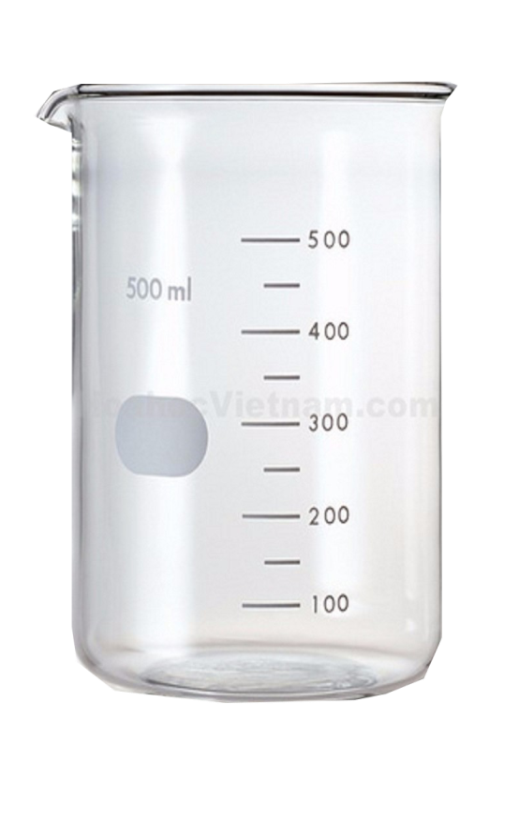 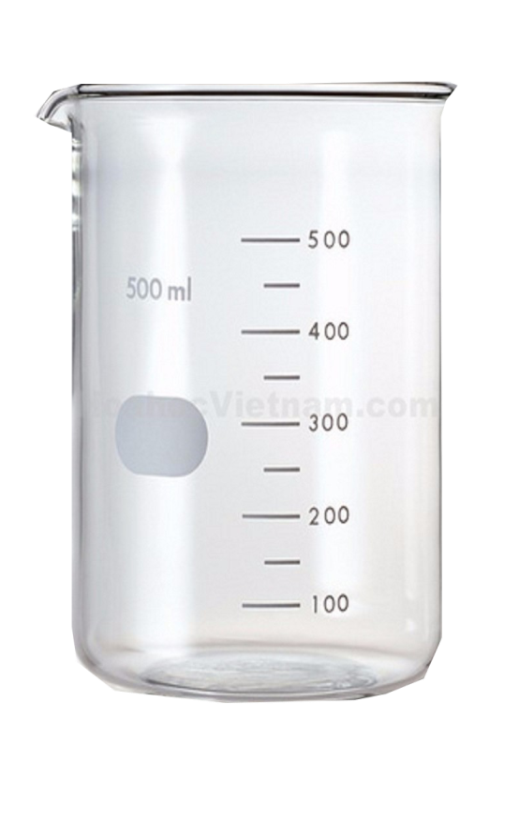 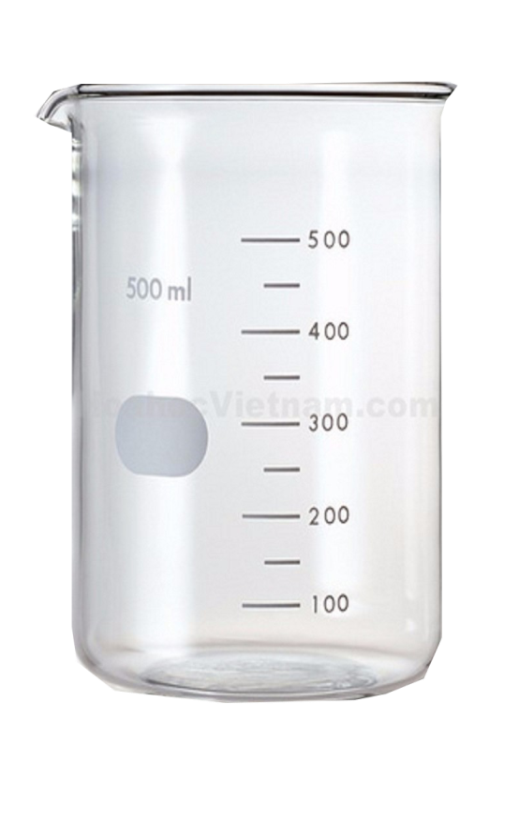 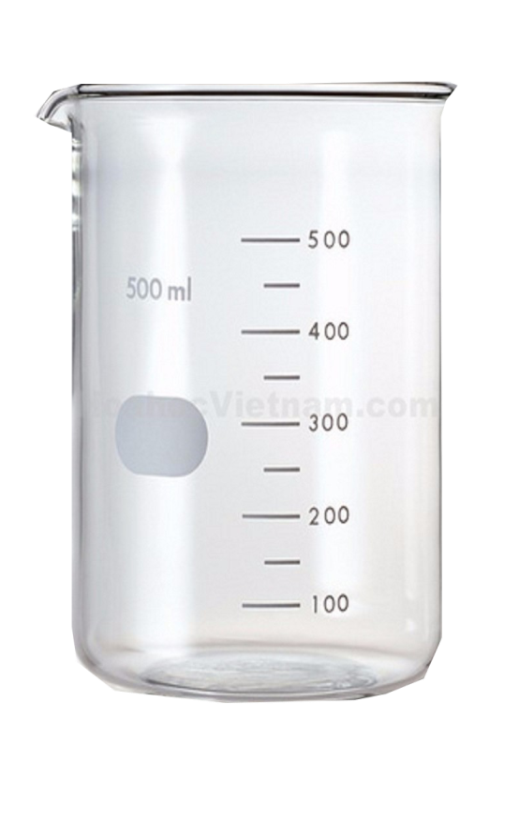 Gạo và Sỏi 
không tan trong nước
Đường và Muối 
tan trong nước
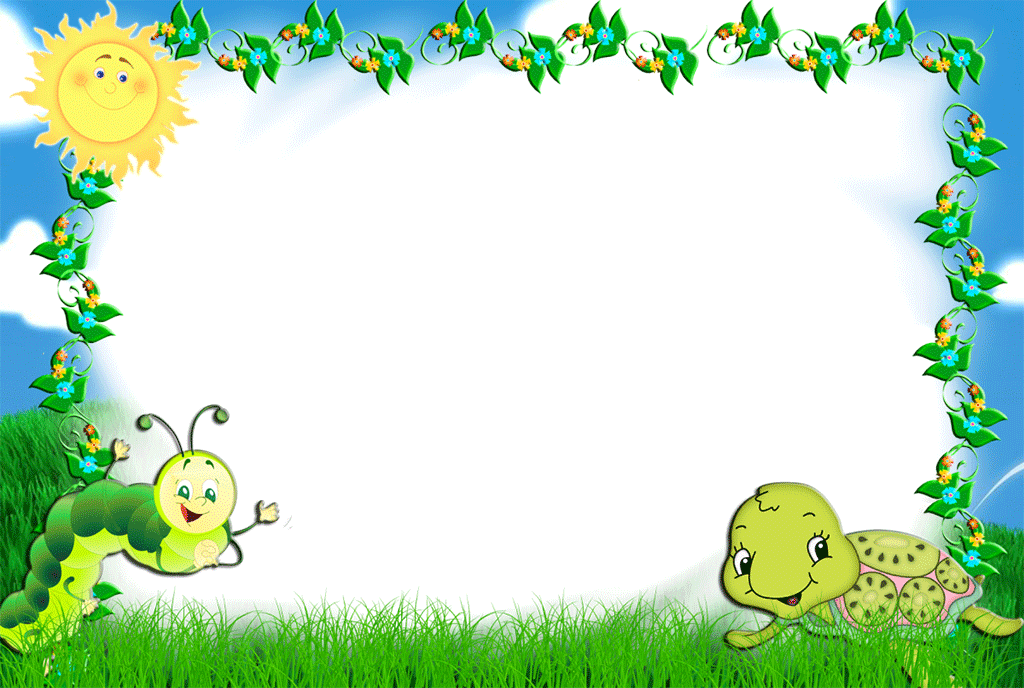 Trò chơi
Thi xem đội nào nhanh
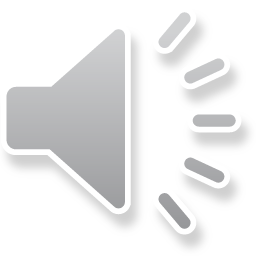